User Created Contests story
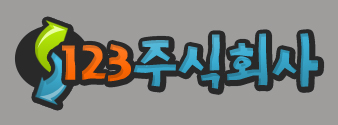 2페이지
3페이지
4페이지
5페이지
6페이지